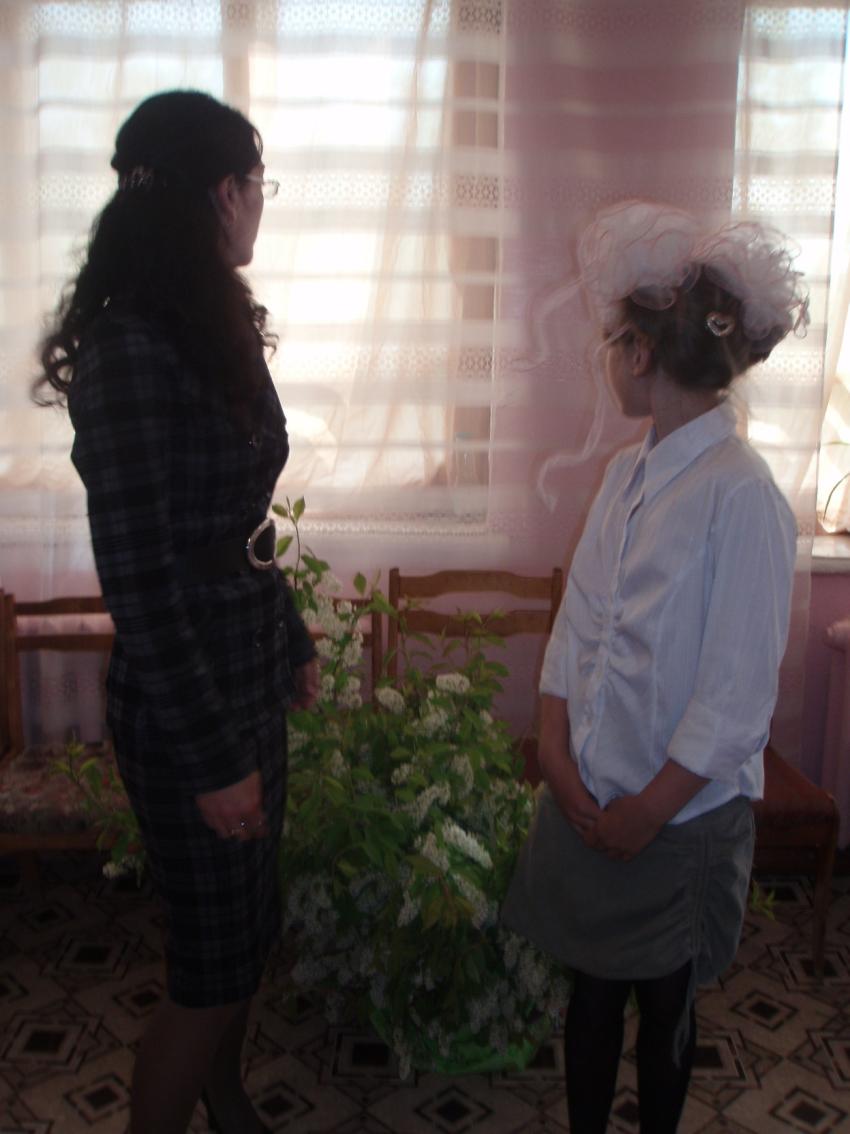 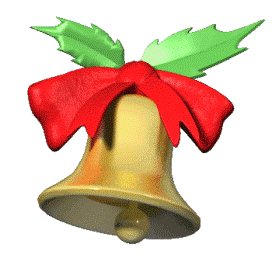 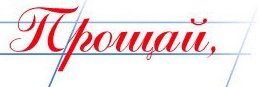 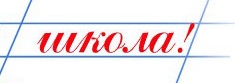 ВЫПУСК
2012г.
А помните, какими мы были 
маленькими и смешными…
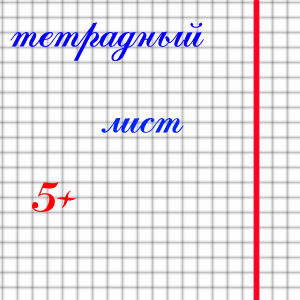 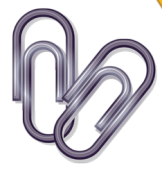 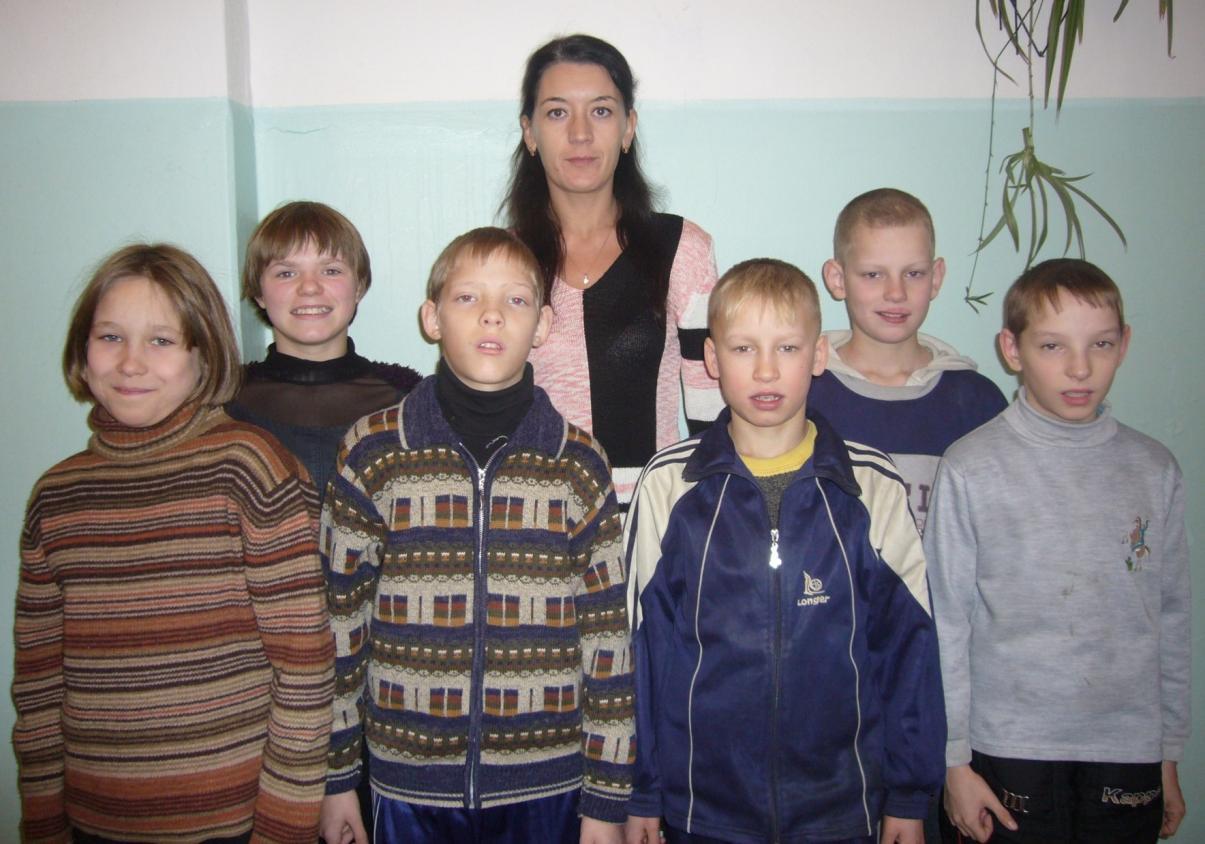 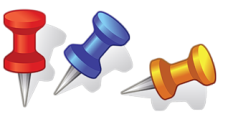 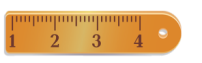 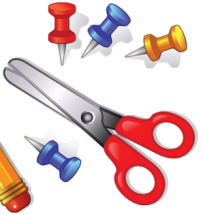 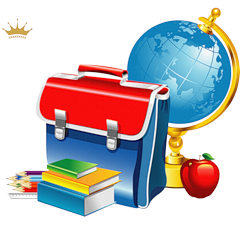 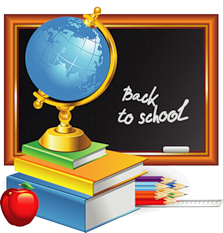 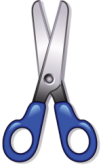 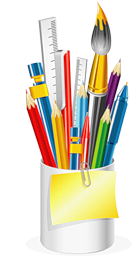 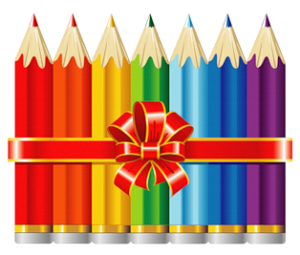 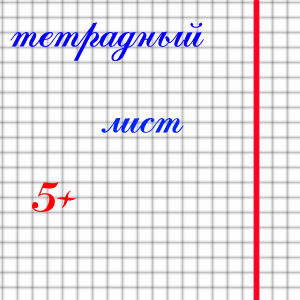 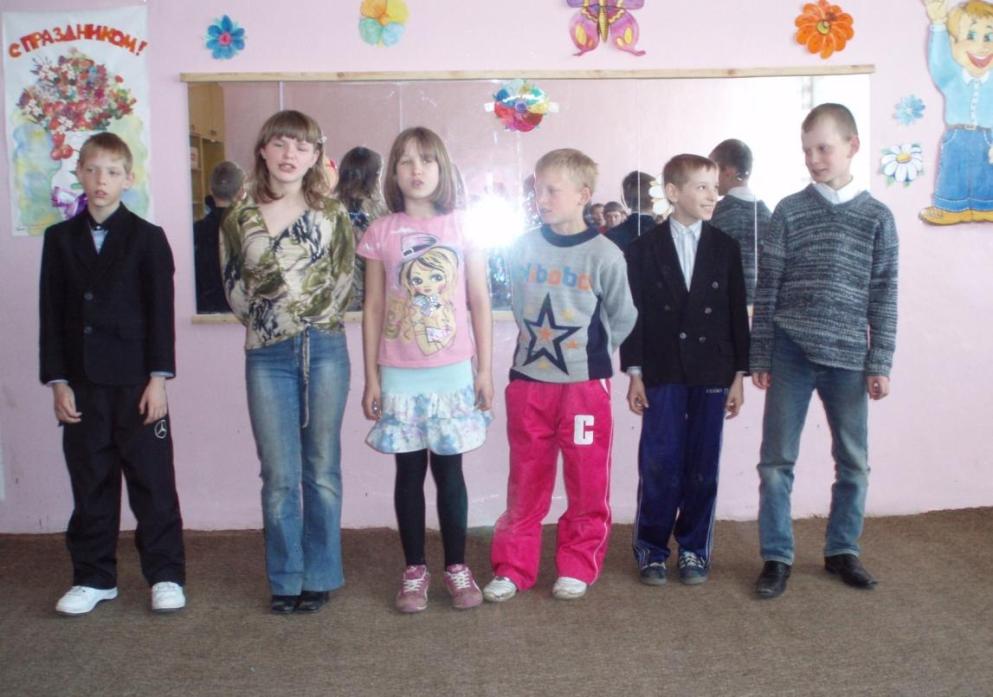 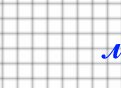 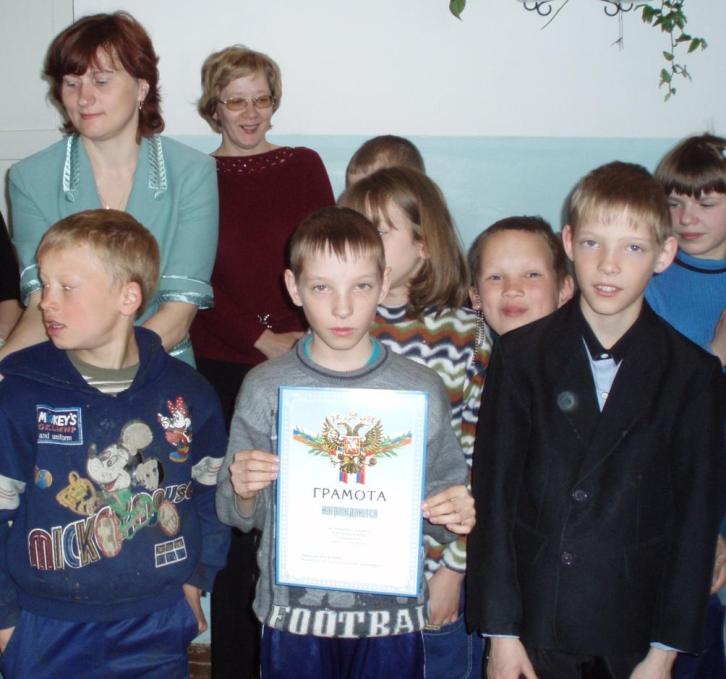 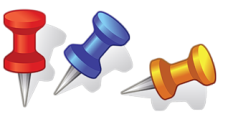 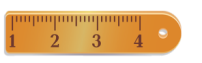 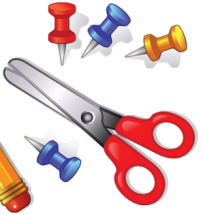 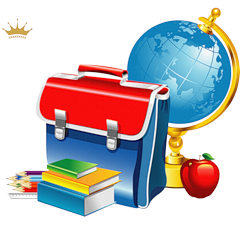 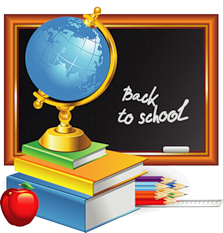 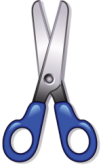 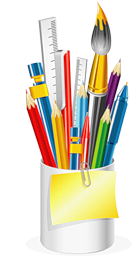 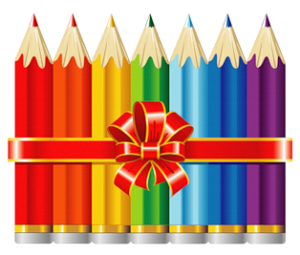 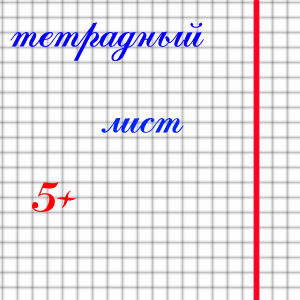 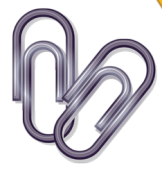 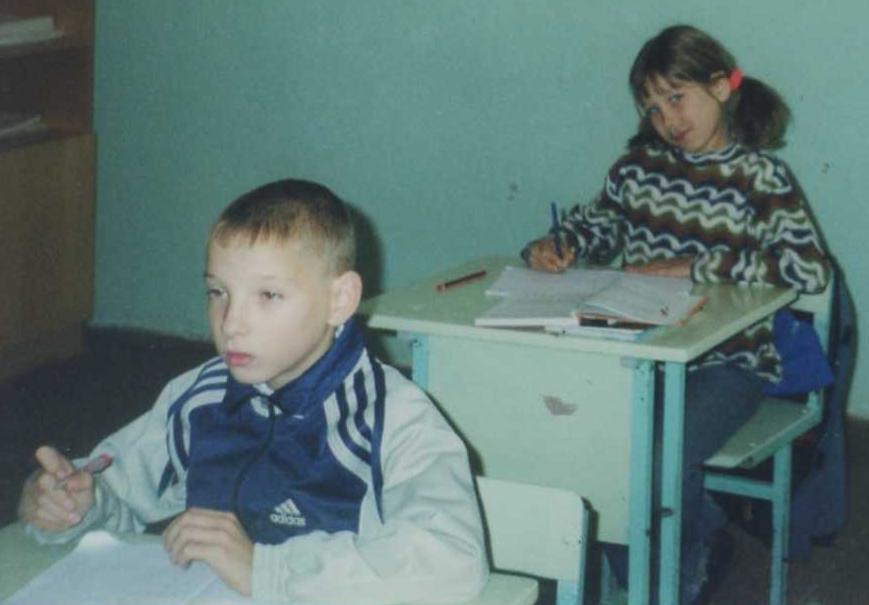 На уроке
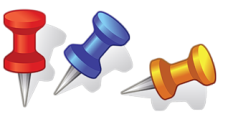 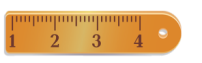 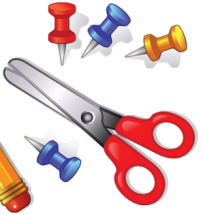 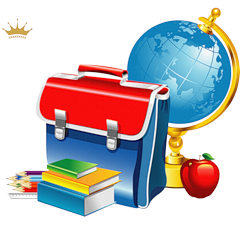 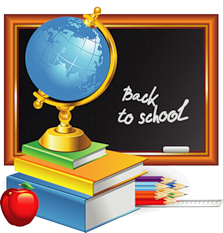 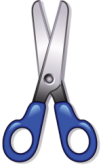 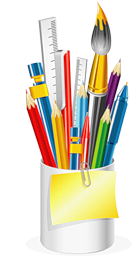 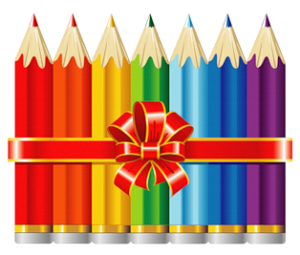 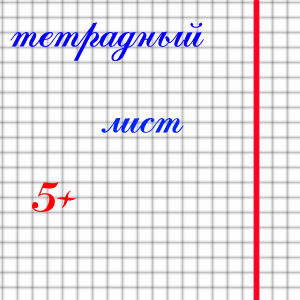 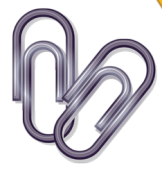 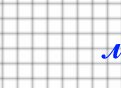 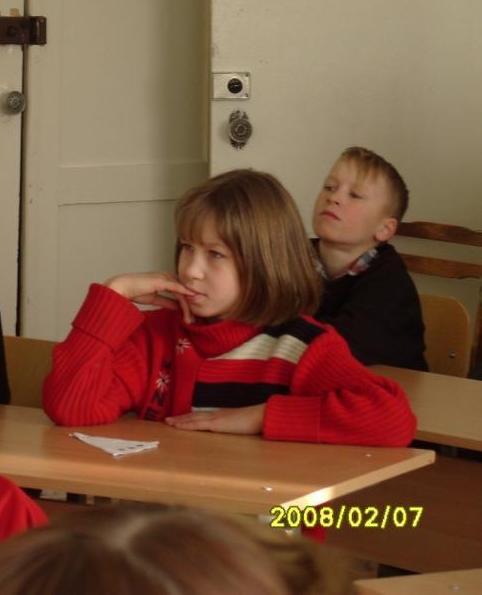 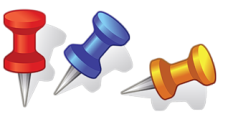 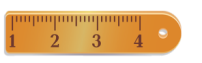 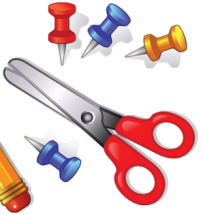 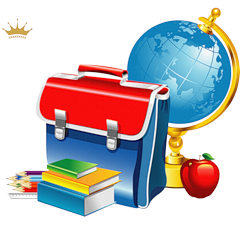 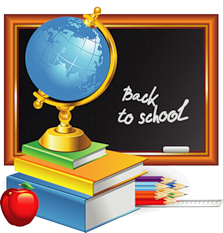 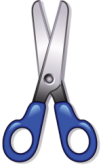 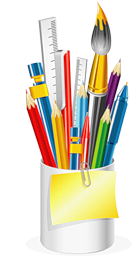 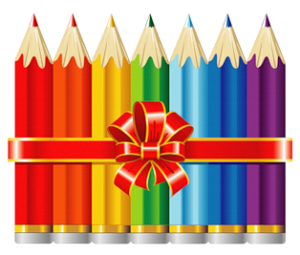 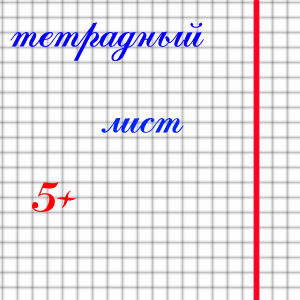 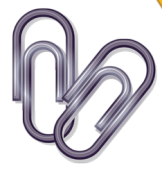 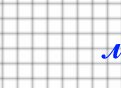 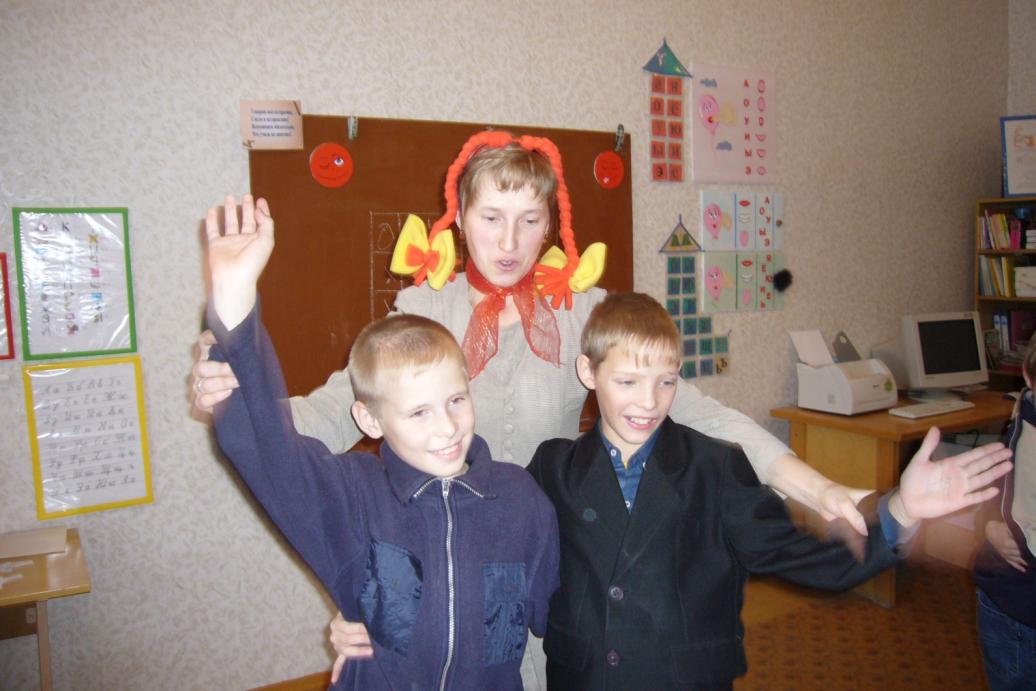 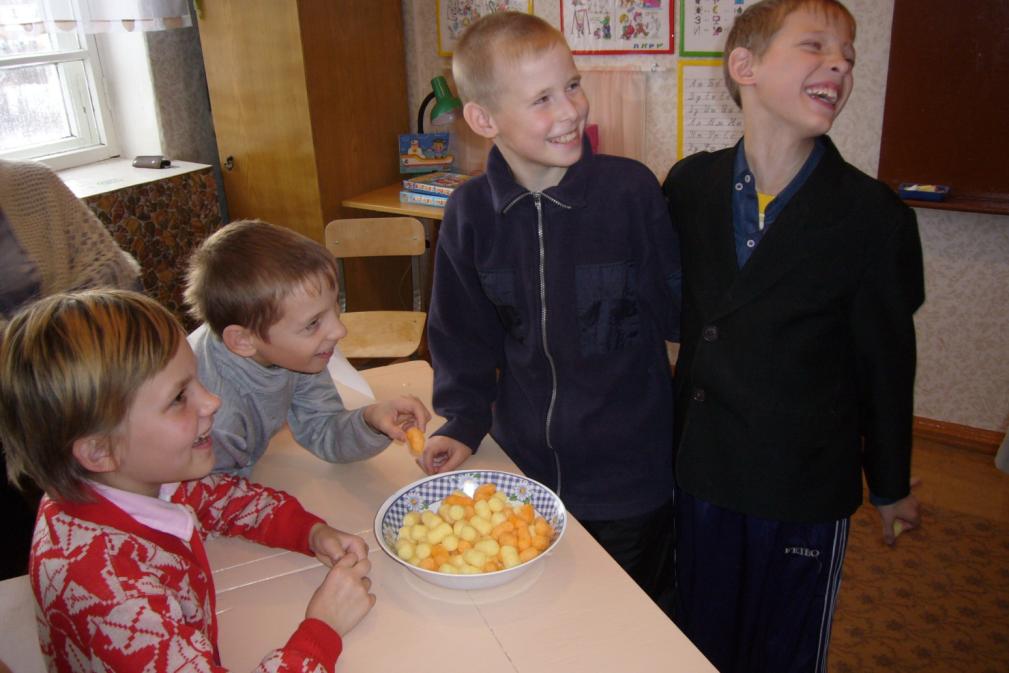 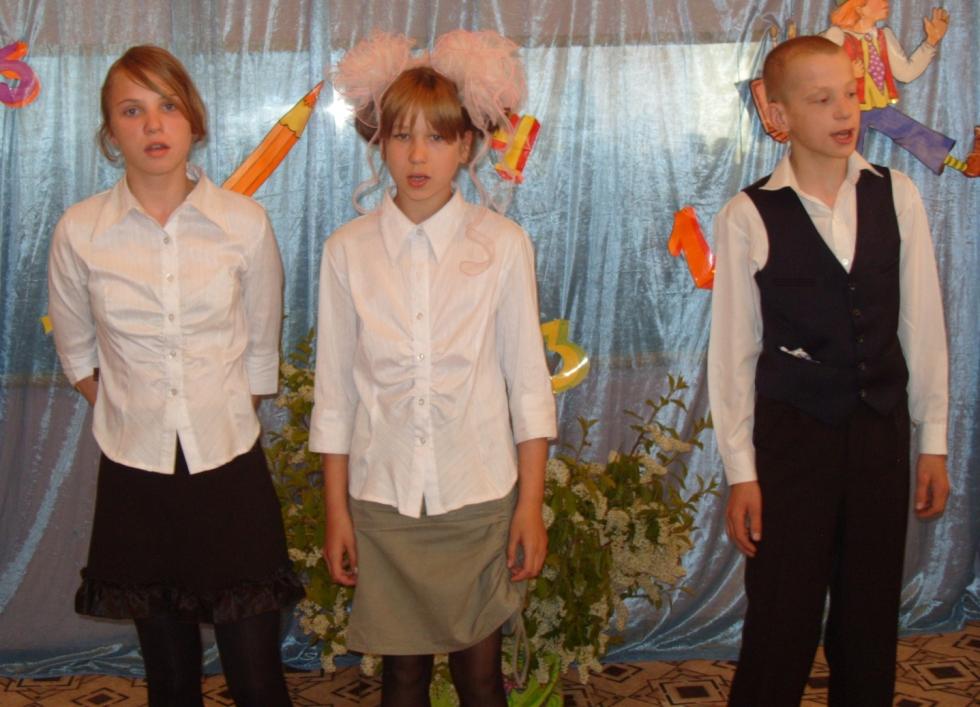 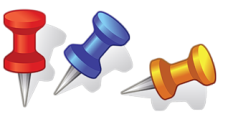 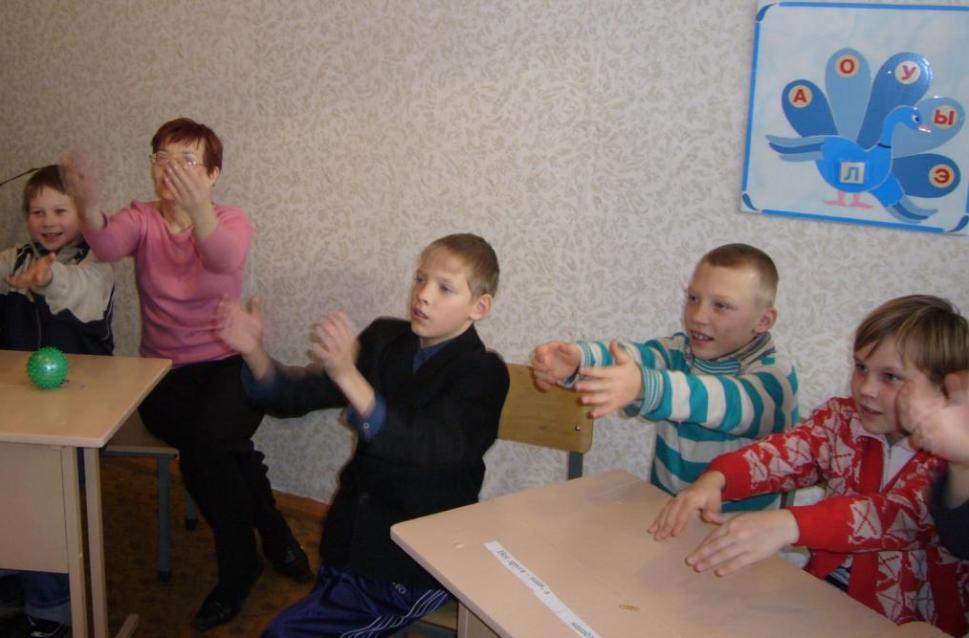 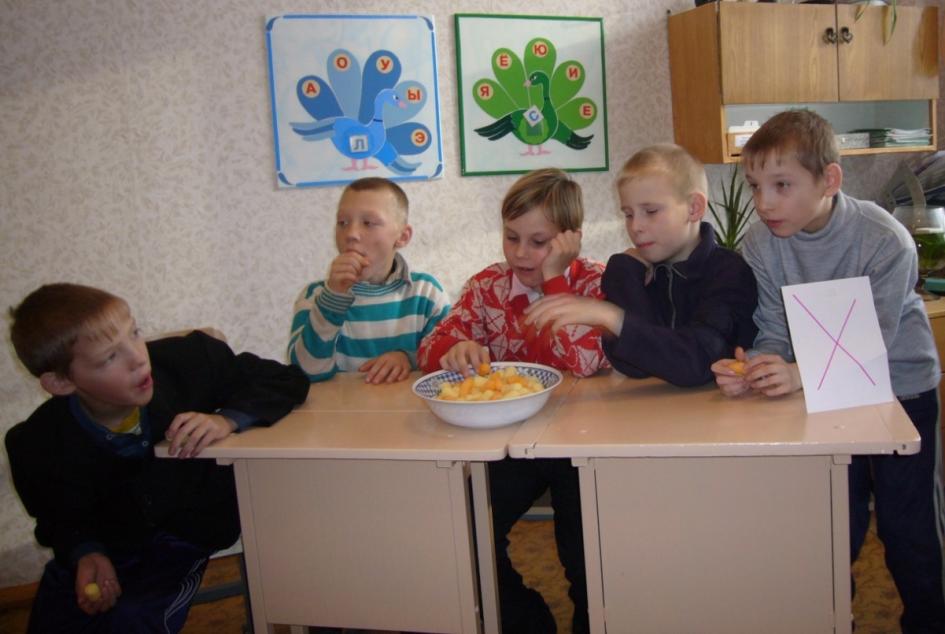 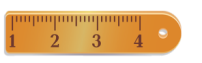 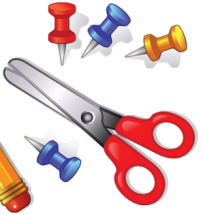 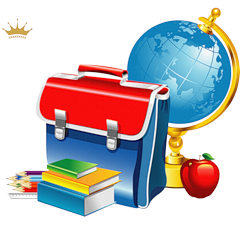 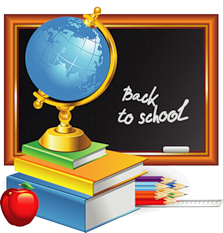 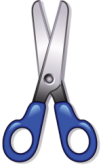 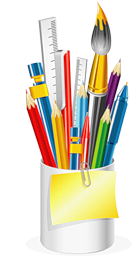 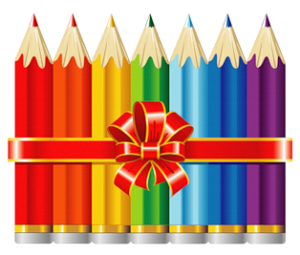 Смотр строя и песни
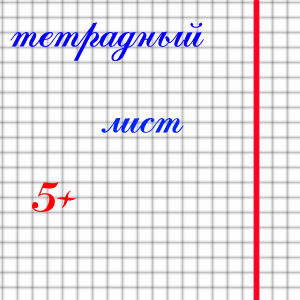 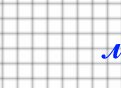 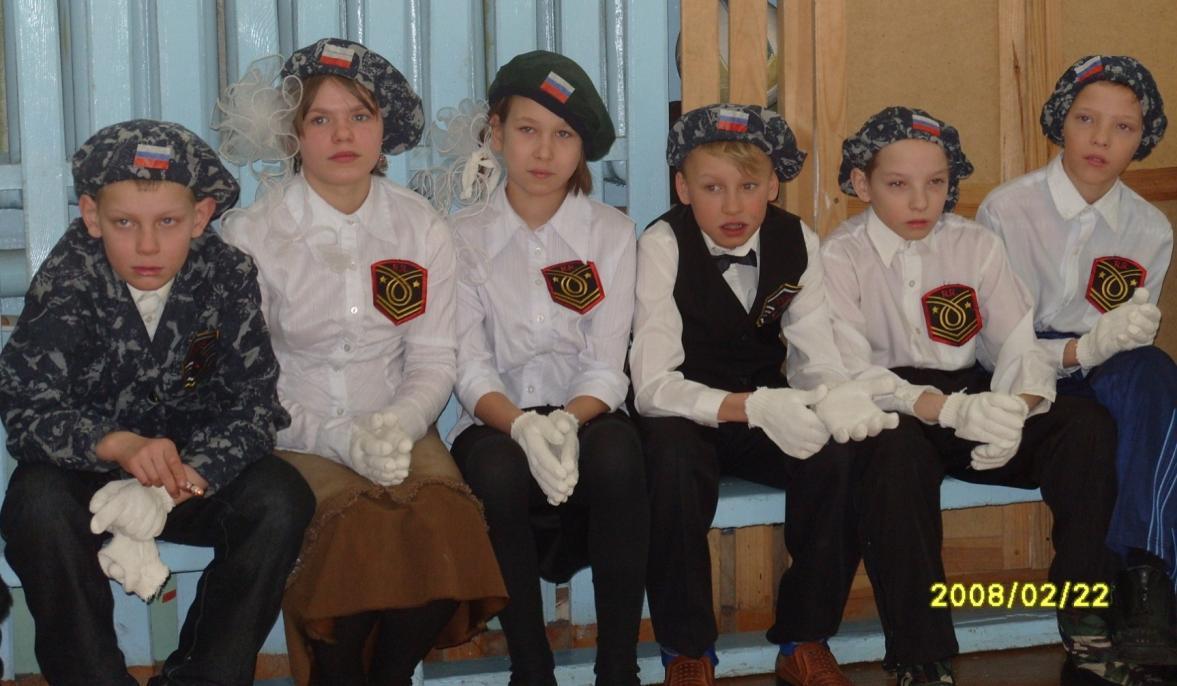 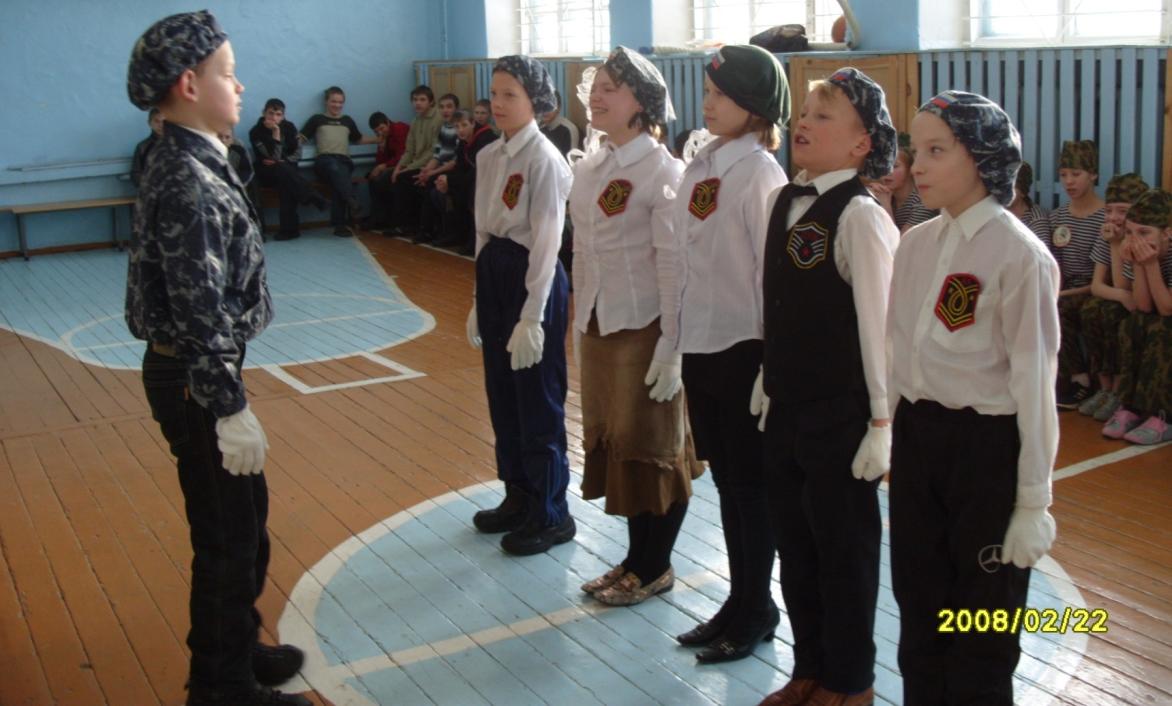 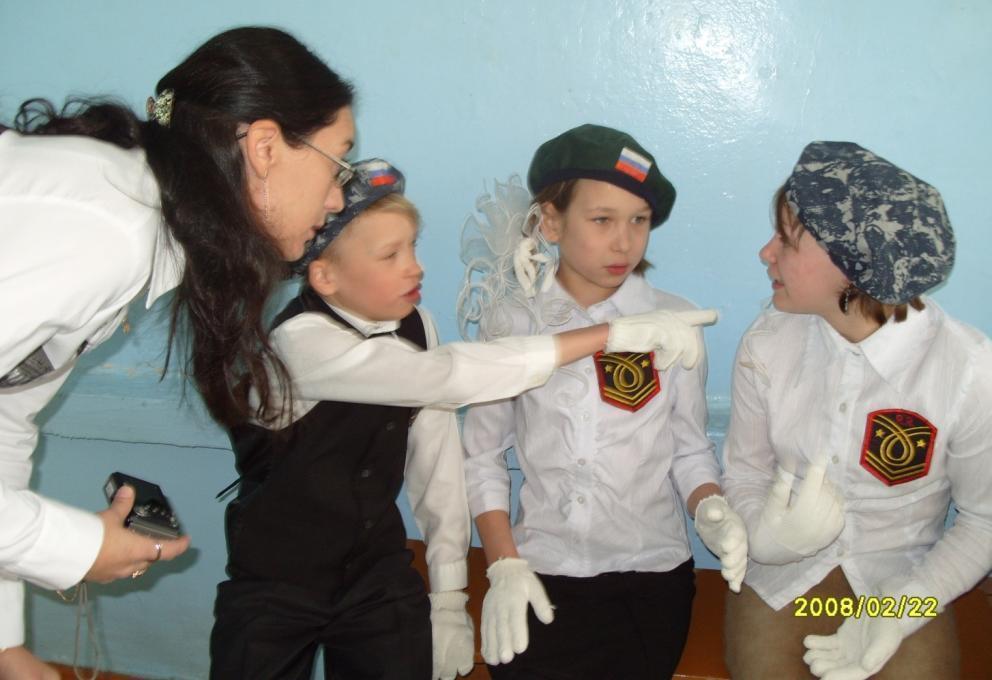 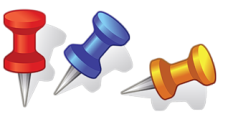 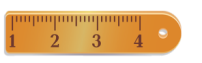 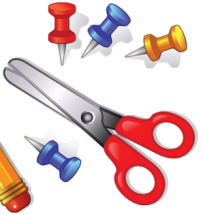 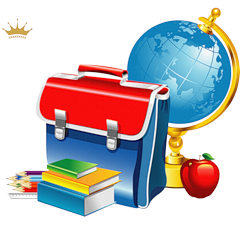 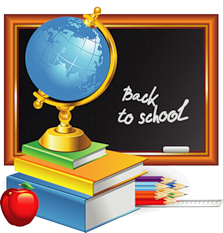 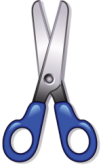 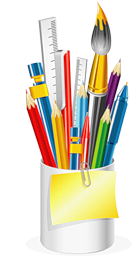 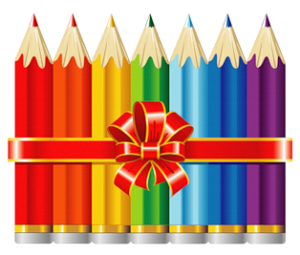 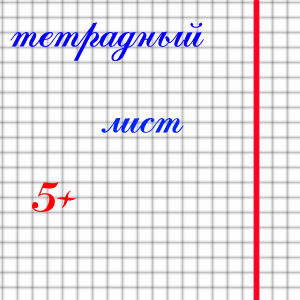 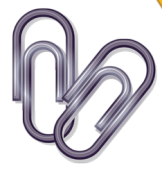 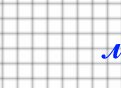 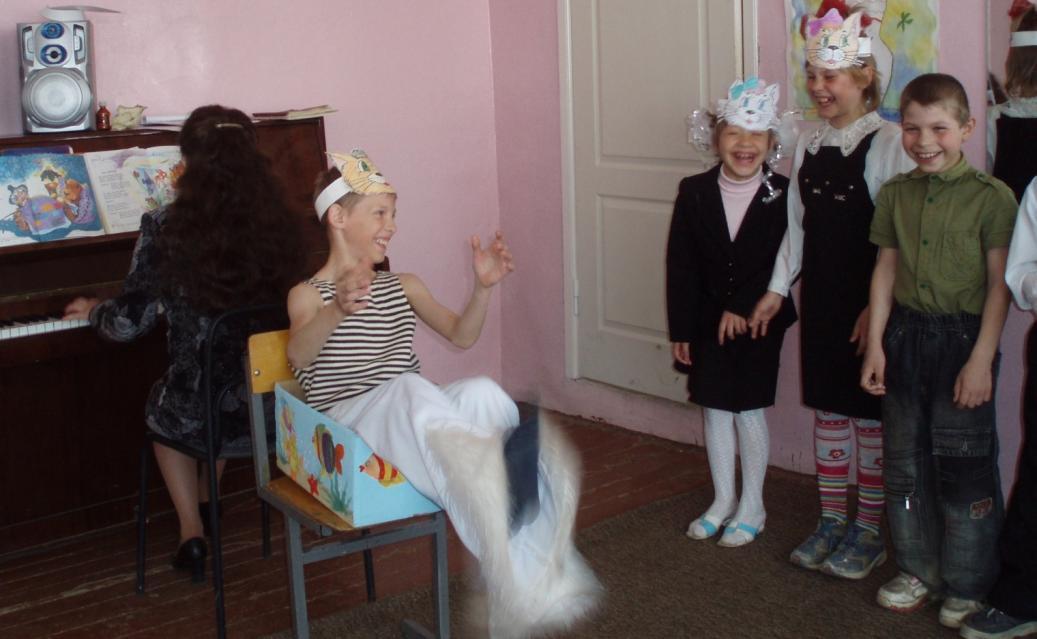 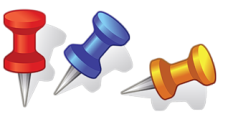 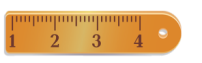 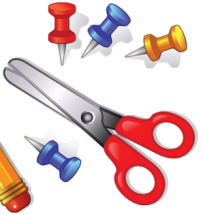 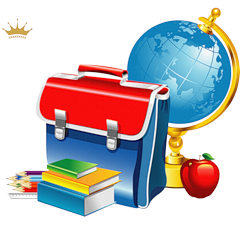 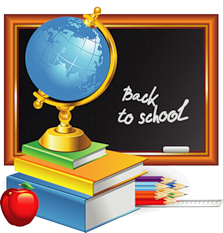 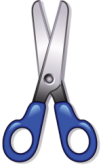 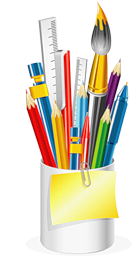 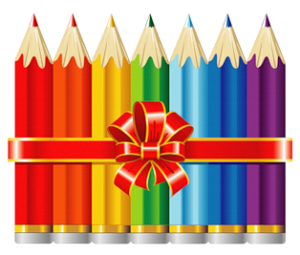 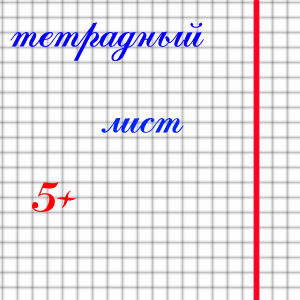 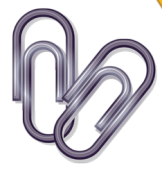 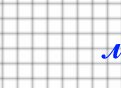 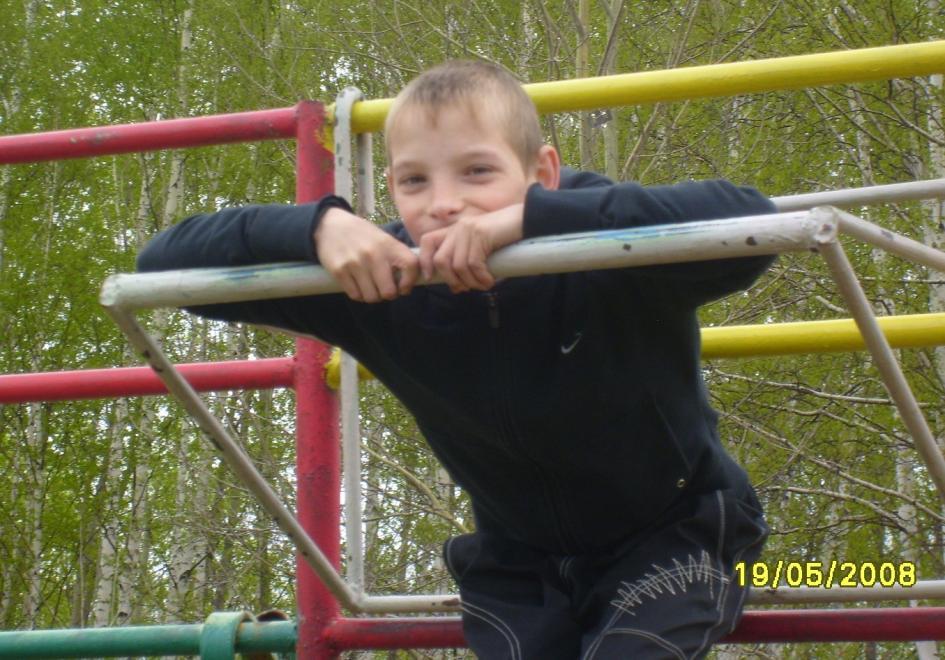 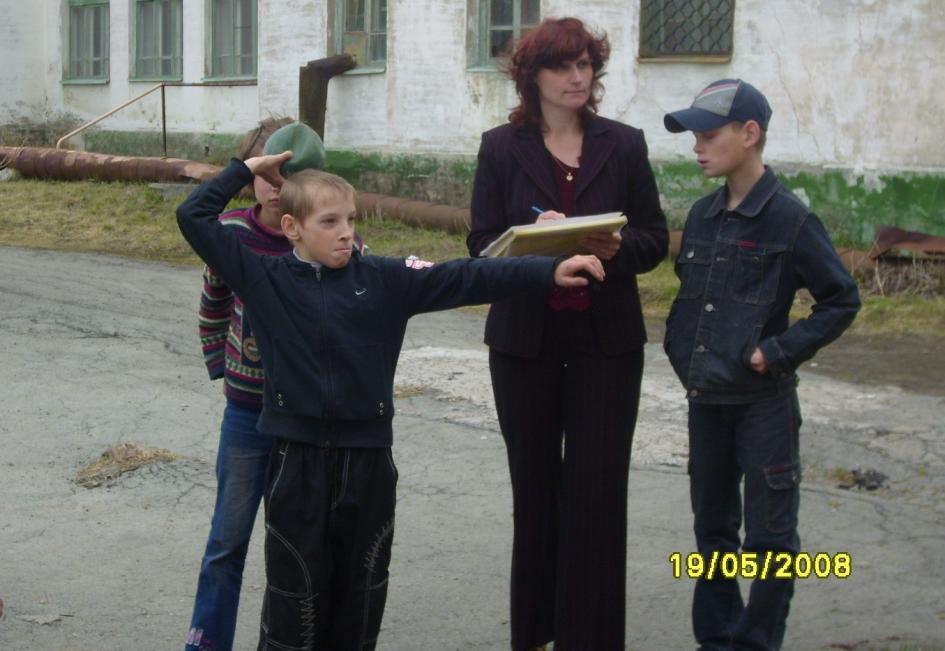 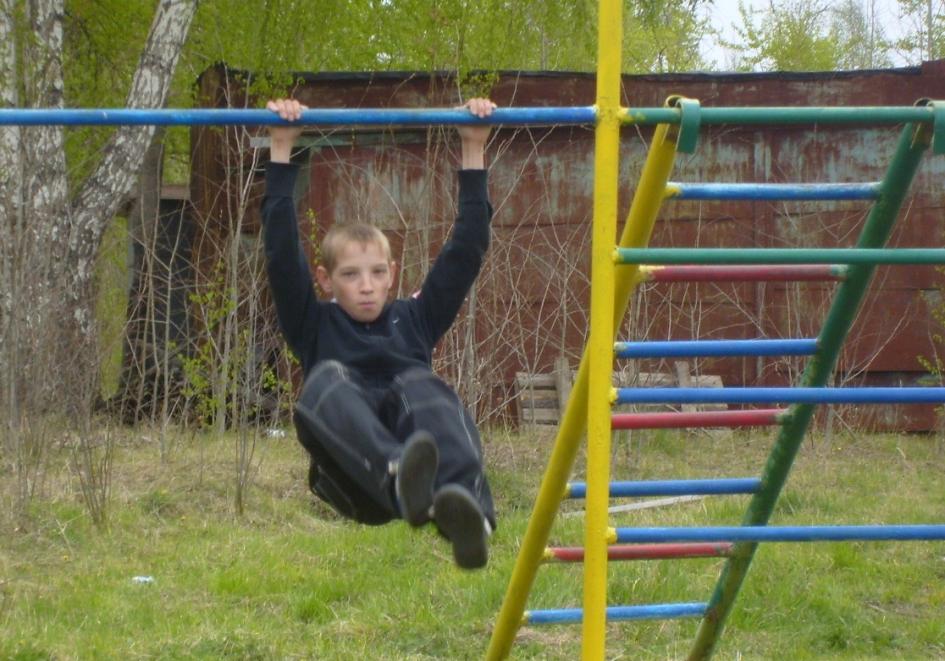 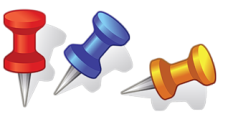 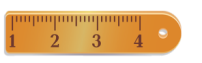 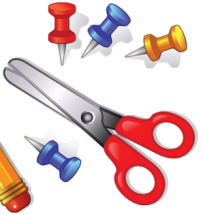 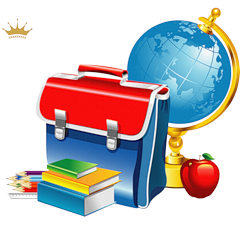 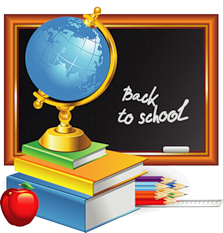 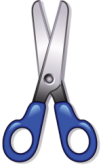 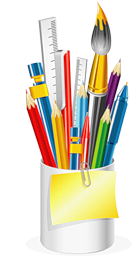 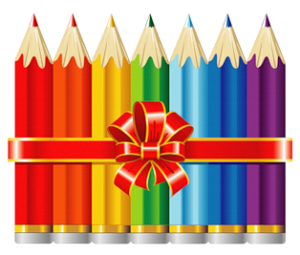 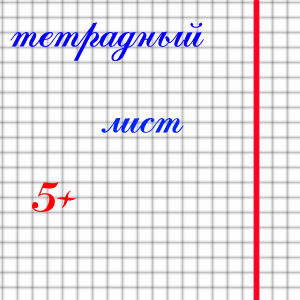 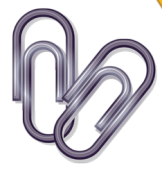 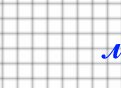 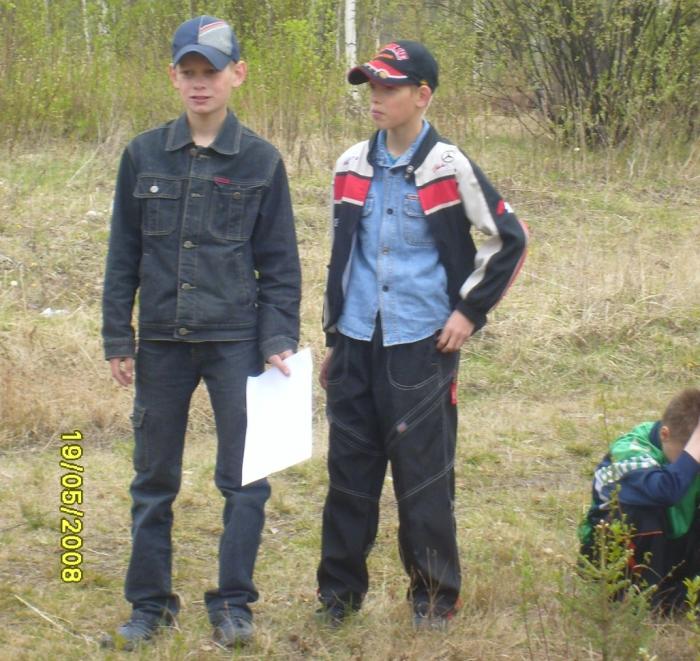 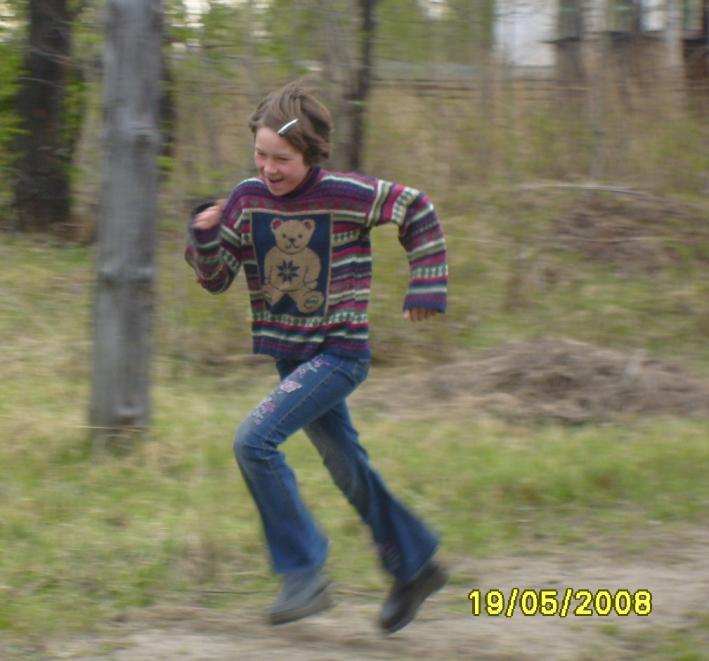 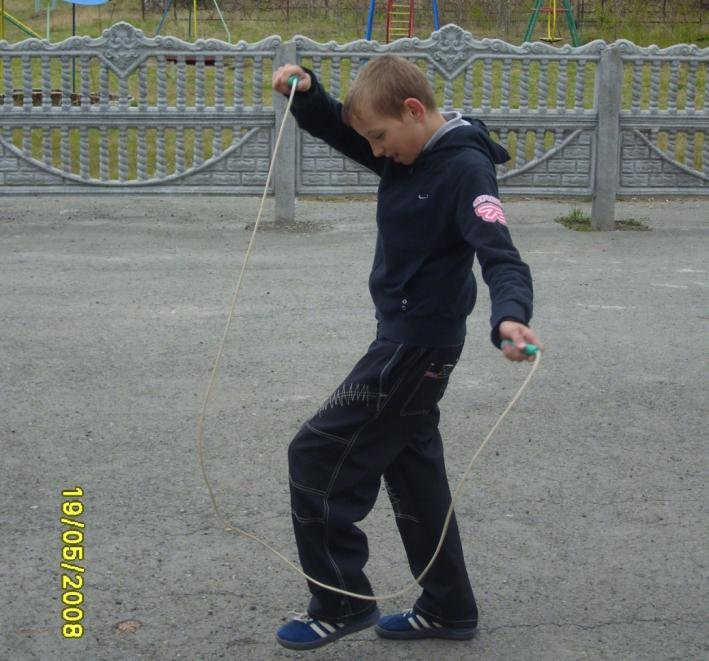 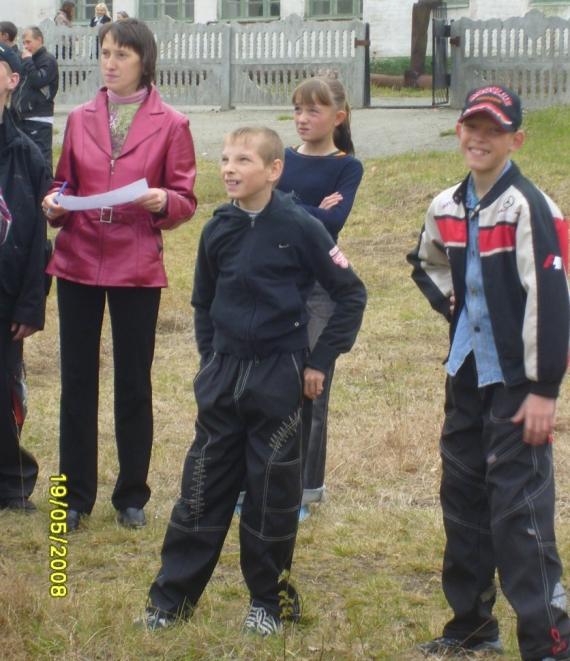 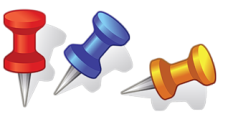 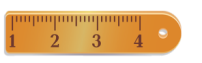 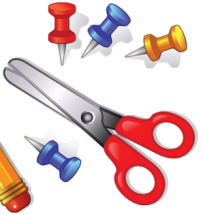 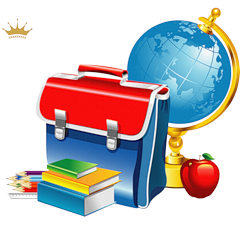 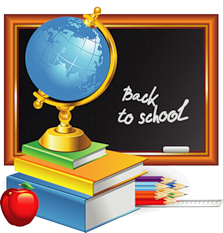 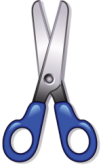 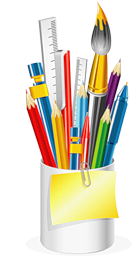 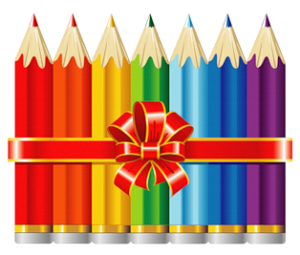 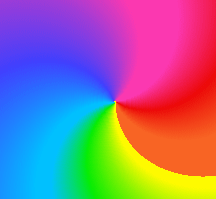 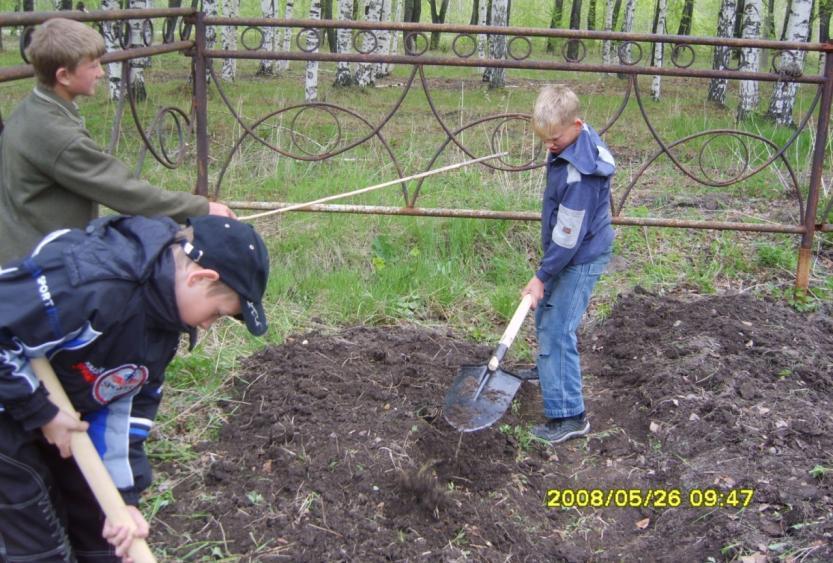 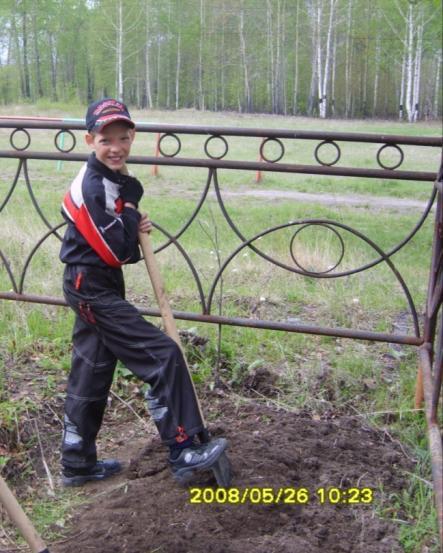 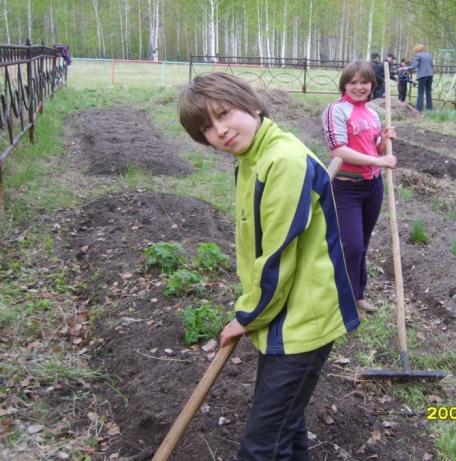 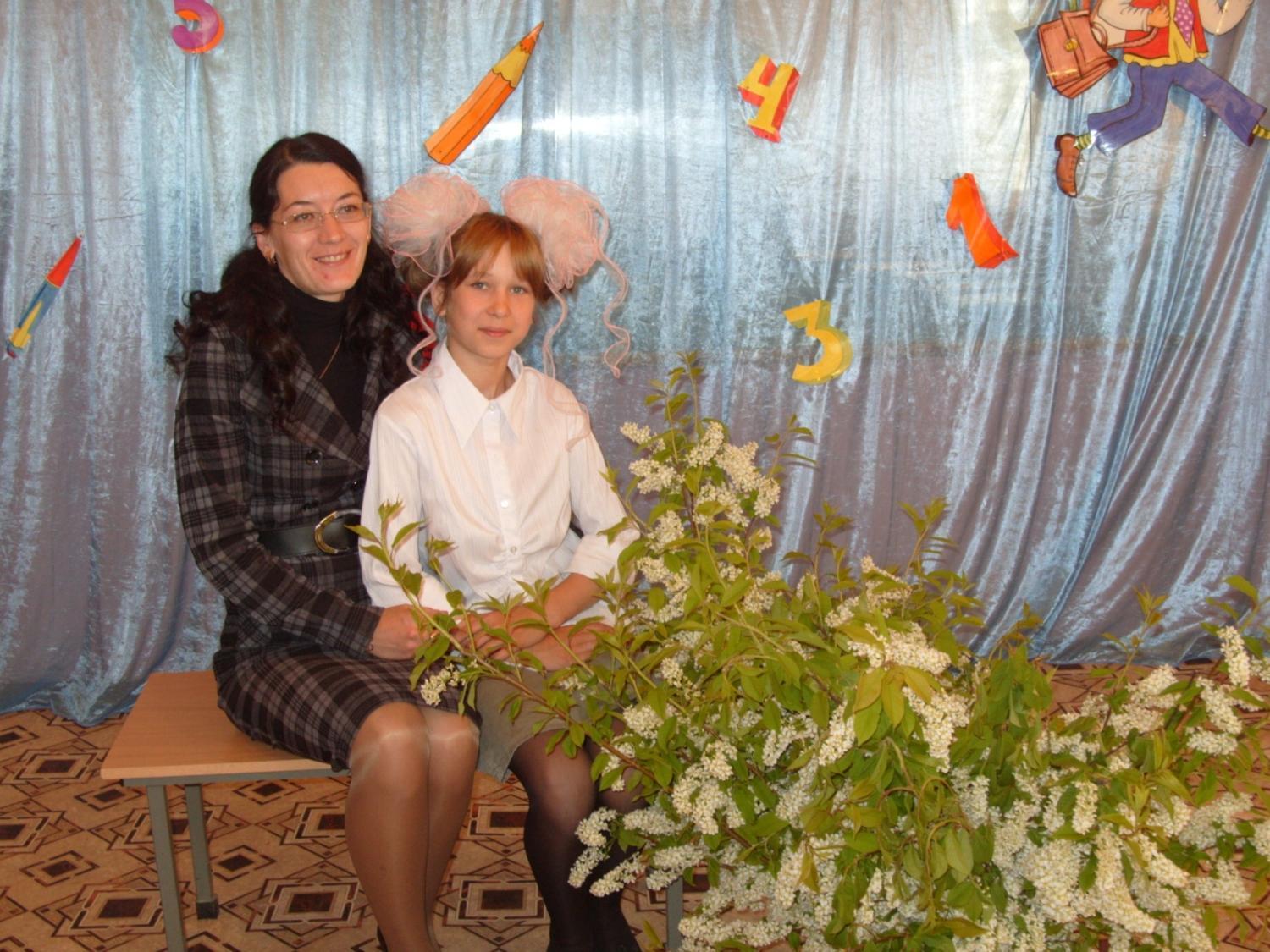